Λογιστική Κόστους
Ενότητα # 2: Βασικές Έννοιες Κοστολόγησης
Διδάσκουσα: Σάνδρα Κοέν
Τμήμα: Οργάνωση και Διοίκηση Επιχειρήσεων
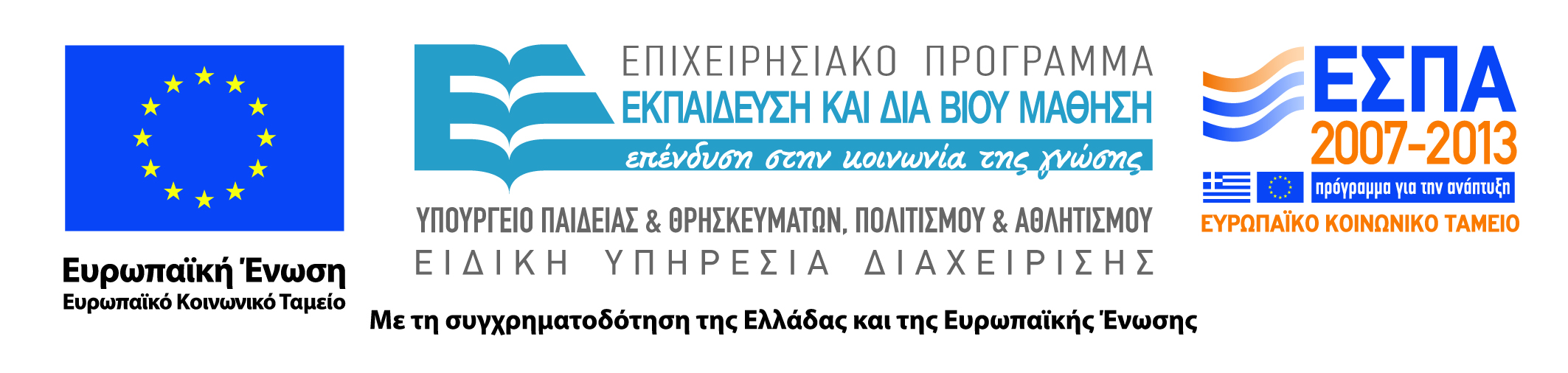 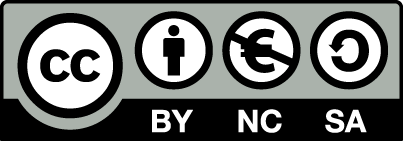 Χρηματοδότηση
Το παρόν εκπαιδευτικό υλικό έχει αναπτυχθεί στα πλαίσια του εκπαιδευτικού έργου του διδάσκοντα.
Το έργο «Ανοικτά Ακαδημαϊκά Μαθήματα στο Οικονομικό Πανεπιστήμιο Αθηνών» έχει χρηματοδοτήσει μόνο τη αναδιαμόρφωση του εκπαιδευτικού υλικού. 
Το έργο υλοποιείται στο πλαίσιο του Επιχειρησιακού Προγράμματος «Εκπαίδευση και Δια Βίου Μάθηση» και συγχρηματοδοτείται από την Ευρωπαϊκή Ένωση (Ευρωπαϊκό Κοινωνικό Ταμείο) και από εθνικούς πόρους.
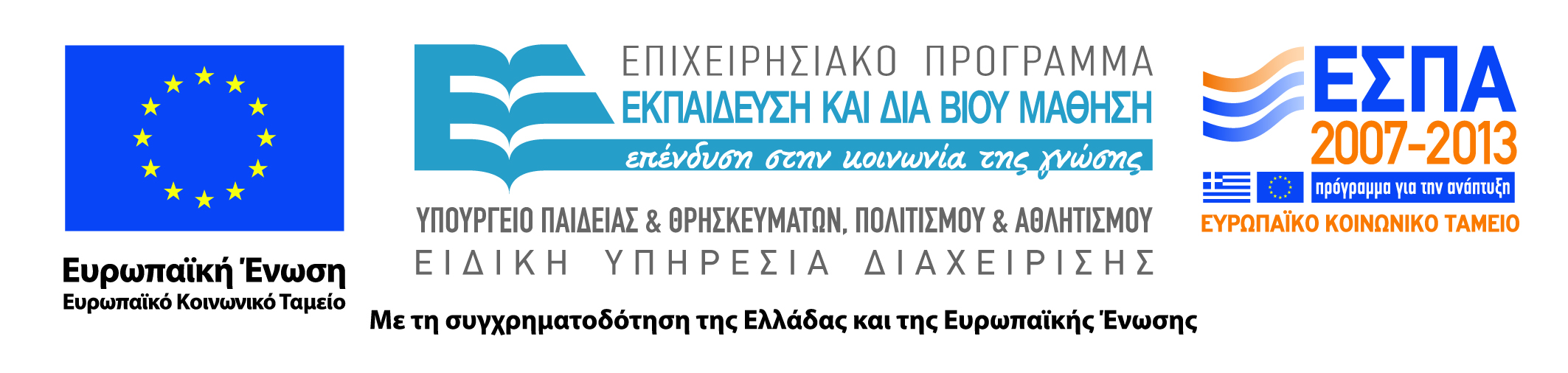 2
2
Άδειες Χρήσης
Το παρόν εκπαιδευτικό υλικό υπόκειται σε άδειες χρήσης Creative Commons.
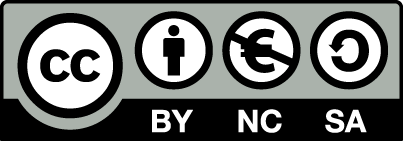 3
3
Σκοποί ενότητας
Εξοικείωση με τις βασικές έννοιες του κόστους.
Κατανόηση των διακρίσεων του κόστους. 
Υπολογισμός κόστους παραχθέντων – κόστους πωληθέντων. 
Εξοικείωση με πρωτογενή στοιχεία της κοστολόγησης: Α΄ ύλες, Άμεση Εργασία, Γενικά Βιομηχανικά Έξοδα (ΓΒΕ).
4
4
Περιεχόμενα ενότητας
Βασικές Έννοιες Κοστολόγησης.
5
5
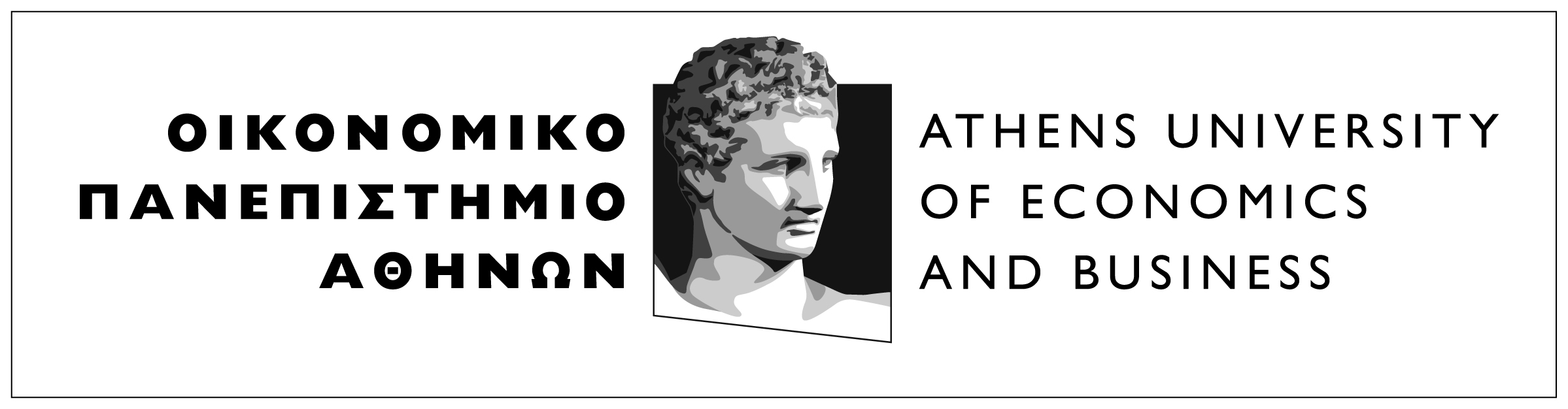 Βασικές Έννοιες Κοστολόγησης
Μάθημα: Λογιστική Κόστους, Ενότητα # 2: Βασικές Έννοιες Κοστολόγησης
Διδάσκουσα: Σάνδρα Κοέν, Τμήμα: Οργάνωση και Διοίκηση Επιχειρήσεων
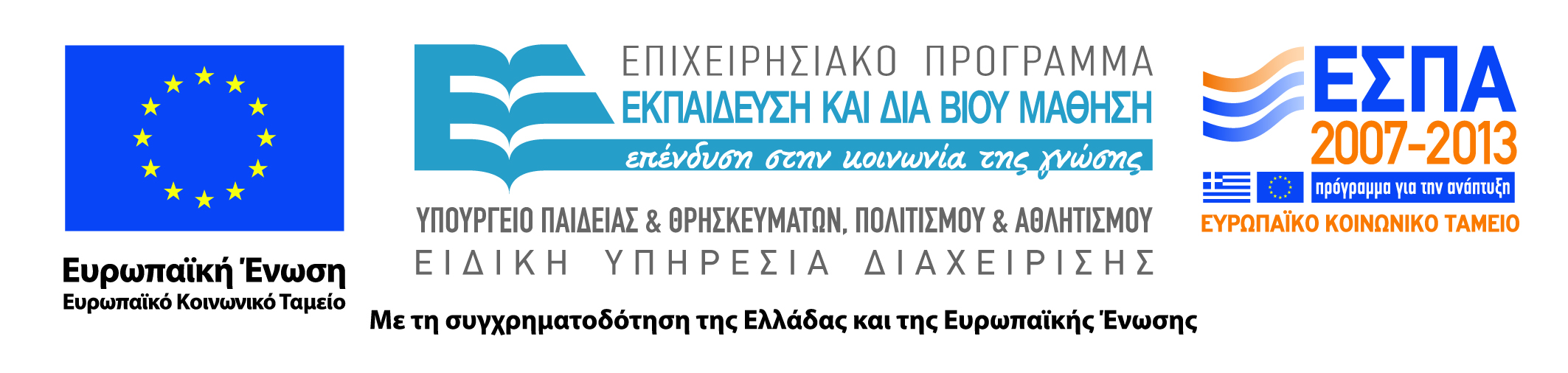 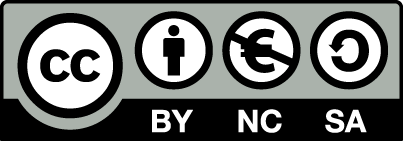 6
Κοστολόγηση
Είναι το σύνολο των συστηματικών εργασιών που αποβλέπουν στο να συγκεντρώσουν, να κατατάξουν, να καταγράψουν και να επιμερίσουν κατάλληλα τις δαπάνες, έτσι ώστε να προσδιοριστεί το κόστος των υπηρεσιών, των διαδικασιών, και τα λοιπά μίας επιχείρησης.
7
Συστατικά ενός συστήματος κοστολόγησης
Κοστολογικά αντικείμενα - φορείς κόστους. 
Εσωτερικές σχέσεις: 
Σαφείς και αντικειμενικές αρχές κοστολόγησης που ακολουθούνται με συνέπεια: 
Άμεσοι καταλογισμοί  - κλείδες μερισμού - υποθέσεις.
Στοιχεία εισόδου: 	
Πρωτογενής συλλογή στοιχείων. 
Σύνδεση με  πληροφορικά συστήματα της επιχείρησης.
Συχνότητα συλλογής στοιχείων και εξαγωγής κοστολογικών πληροφοριών.
8
Προϋποθέσεις ενός αποδοτικού συστήματος κοστολόγησης
Ένα σύστημα κοστολόγησης είναι αποδοτικό εάν:
Είναι συμβατό με τη δομή της επιχείρησης. 
Ικανοποιεί τις ανάγκες της διοίκησης σε κοστολογικές πληροφορίες: 
Είναι επαρκώς αναλυτικό – λεπτομερειακό.
Βασίζεται στην αρχή του κόστους – οφέλους. 
Είναι φιλικό προς αυτούς που το τροφοδοτούν και το χειρίζονται.
9
Βασικές αρχές κοστολόγησης
Το κόστος πρέπει να σχετίζεται όσο το δυνατόν περισσότερο με τις αιτίες που το δημιουργούν.
Μια δαπάνη θα πρέπει να καταλογίζεται μόνο αφού έχει συμβεί:
Εξαίρεση: περιοδική εξομάλυνση του κόστους. 
Όλα τα κόστη ανεξάρτητα από το μέγεθος τους πρέπει να λαμβάνονται  υπόψη.
Το έκτακτο ή μη κανονικό κόστος δεν πρέπει να συμπεριλαμβάνεται στη κοστολόγηση.
Ένα παρελθόν κόστος δεν πρέπει να επιβαρύνει ποτέ μία μελλοντική περίοδο.
10
Διαχείριση κόστους
Φιλοσοφία:
Δημιουργία αξίας για τον πελάτη με χαμηλό κόστος. 
Συμπεριφορά:
Το κόστος είναι αποτέλεσμα δραστηριοτήτων.
Εμπλοκή - όχι παθητική καταγραφή.
Τεχνικές:
Σύνολο πληθώρας επιστημονικών μεθόδων.
Επιλογή βάσει:
Καταλληλότητας για την επίτευξη των στόχων. 	
Ανάλυση κόστους – οφέλους.
11
Κόστος και Έξοδο
Κόστος είναι η διάθεση ή η επένδυση αγοραστικής δύναμης για την απόκτηση υλικών ή άυλων αγαθών και υπηρεσιών με σκοπό τη χρησιμοποίησή τους για την πραγματοποίηση εσόδων από πωλήσεις. 
Έξοδο είναι το κόστος που βαρύνει τα έσοδα της χρήσης:
Μείωση Ι.Κ. με: α) Μείωση Ενεργητικού ή β) Αύξηση Παθητικού.
12
Φορέας Κόστους - Κέντρο Κόστους
Φορείς κόστους θεωρούνται τα προϊόντα και οι υπηρεσίες που κοστολογούνται. 
Κέντρα κόστους θεωρούνται συνήθως τα τμήματα (λειτουργίες) της επιχείρησης στις οποίες γίνεται συγκέντρωση του κόστους.
13
Κέντρα ευθύνης
Κέντρα κόστος. 
Κέντρα εσόδων. 
Κέντρα κέρδους. 
Κέντρα επενδύσεων.
14
Στοιχεία Κόστους Παραγωγής
Πρώτες ύλες. 
Άμεση εργασία.
Γενικά Βιομηχανικά Έξοδα (ΓΒΕ):
Έμμεσα υλικά. 
Έμμεση εργασία. 
Λοιπά κόστη παραγωγής.
15
Πρώτες Ύλες (1 από 2)
Πρώτες ύλες είναι όλα τα κύρια υλικά τα οποία ενσωματώνονται στο παραγόμενο προϊόν.
Αποτελούν τμήμα του άμεσου κόστους διότι επιβαρύνουν απευθείας το παραγόμενο προϊόν.
16
Πρώτες Ύλες (2 από 2)
Πρώτες ύλες θεωρούνται:
Τα υλικά που αγοράζονται ειδικά για την παραγωγή των προϊόντων της επιχείρησης και τα οποία αποθηκεύονται αποθήκη πρώτων υλών για να εξαχθούν από αυτήν όταν πρέπει να χρησιμοποιηθούν.
Τα προϊόντα που έχουν ήδη παραχθεί αλλά ξαναχρησιμοποιούνται για την παραγωγή άλλων προϊόντων και τα οποία παραλαμβάνονται από την αποθήκη ετοίμων προϊόντων.
17
Άμεση Εργασία
Άμεση εργασία είναι η εργασία την οποία προσφέρουν οι εργαζόμενοι οι οποίοι ασχολούνται άμεσα με την επεξεργασία των πρώτων υλών.
Φύλλα ανάλυσης χρόνου:
Συμπληρώνεται από τον εργαζόμενο ή τον προϊστάμενο.
Ημερήσια ή εβδομαδιαία.
Κάρτας εργασίας.
18
Άμεσα Έξοδα
Άμεσα έξοδα είναι όλα εκείνα τα οποία γίνονται για ένα συγκεκριμένο φορέα κόστους:
Το ενοίκιο μιας μηχανής που χρησιμοποιείται για την παραγωγή ενός συγκεκριμένου μόνο προϊόντος.
Τα έξοδα που αφορούν τη συντήρηση ενός τέτοιου μηχανήματος.
19
Γενικά Βιομηχανικά Έξοδα
Γενικά βιομηχανικά έξοδα είναι όλα τα έξοδα που δημιουργούνται από την έναρξη της παραγωγής μέχρι του σημείου όπου τα προϊόντα είναι έτοιμα να εισαχθούν στην αποθήκη των ετοίμων προϊόντων: 
Τα ενοίκια και τα ασφάλιστρα που πληρώνονται για το εργοστάσιο.
Οι αποσβέσεις.
Η έμμεση εργασία.
Τα διάφορα αναλώσιμα υλικά.
20
Ανάλυση του συνολικού κόστους μιας βιομηχανικής επιχείρησης (1 από 2)
Άμεσο κόστος παραγωγής:
Πρώτες Ύλες. 
Άμεση εργασία.
Ειδικό βιομηχανικό κόστος. 
Γενικά Βιομηχανικά Έξοδα:
Των Κύριων Παραγωγικών Τμημάτων.
Των Βοηθητικών Παραγωγικών Τμημάτων.
Λοιπά Λειτουργικά Έξοδα:
Πωλήσεων και Διάθεσης.
Διοίκησης.
Χρηματοδότησης.
21
Ανάλυση του συνολικού κόστους μιας βιομηχανικής επιχείρησης (2 από 2)
Κόστος παραγωγής: 
Άμεσο κόστος παραγωγής.
Γενικά Βιομηχανικά Έξοδα.

Συνολικό κόστος λειτουργίας:
Άμεσο κόστος παραγωγής.
Γενικά Βιομηχανικά Έξοδα.
Λοιπά Λειτουργικά Έξοδα.
22
Διακρίσεις του κόστους
Ανάλογα με τη μονάδα μέτρησης:
ανά μονάδα / συνολικό.
Ανάλογα με την αιτία ύπαρξης:
άμεσο / έμμεσο.
σε σχέση πάντα με κάποιο φορέα.
Ανάλογα με τη συσχέτιση με βάση τις μεταβολές στον όγκο παραγωγής:
μεταβλητό, σταθερό, ημιμεταβλητό.
23
Κόστος
Ποσότητα
Μεταβλητό κόστος
Μεταβλητό κόστος
Σταθερό ανά μονάδα προϊόντος, μεταβλητό στο σύνολο
24
Σχετικό εύρος δραστηριότητας
Κόστος
Ποσότητα
Σταθερό Κόστος
Σταθερό κόστος:
Σταθερό στο σύνολο, μεταβλητό ανά μονάδα.
25
Ημιμεταβλητό κόστος
Κόστος
Μεταβλητό κόστος
Σταθερό κόστος
Ποσότητα
Ημιμεταβλητό κόστος
Το σταθερό μέρος ενός ημιμεταβλητού κόστους αντιστοιχεί συνήθως στο ελάχιστο τίμημα με το οποίο μπορεί να αποκτηθεί μια υπηρεσία ή ένα αγαθό, έστω και αν δεν χρησιμοποιηθεί καθόλου. Το μεταβλητό μέρος αντιστοιχεί στη χρήση που γίνεται.
26
Σταθερό κόστος
Κόστος
Ποσότητα
Βαθμιδωτό κόστος
Το βαθμιδωτό ή κλιμακωτό κόστος μεταβάλλεται απότομα, σε διάφορα επίπεδα παραγωγικής δραστηριότητας, επειδή συνίσταται από σταθερό κόστος που δημιουργείται σε ακέραιες μονάδες.
27
Άλλες διακρίσεις του κόστους (1 από 2)
Ανάλογα με τη χρονικό διάστημα που αφορά:
 ιστορικό / προϋπολογιστικό.
Ανάλογα με τις λειτουργίες της επιχείρησης:
παραγωγής / διοίκησης / πωλήσεων. 
Ανάλογα με τη σχετικότητά του για τη λήψη μιας απόφασης: 
σχετικό / μη σχετικό.
28
Άλλες διακρίσεις του κόστους (2 από 2)
Ανάλογα με την ελεγξιμότητά του:
 ελεγχόμενο και μη ελεγχόμενο. 
Ανάλογα με τη «μεταβολή» του σταθερού κόστους: 
διαρκές και διαφοροποιούμενο κόστος.
Λογιστικοποίηση του κόστους:
 κόστος ευκαιρίας και λογιστικό κόστος.
29
Είδη αποθεμάτων
Παραγωγική επιχείρηση:
Αποθέματα πρώτων υλών. 
Αποθέματα ημικατεργασμένων προϊόντων. 
Αποθέματα ετοίμων προϊόντων. 
Εμπορική επιχείρηση: 
Αποθέματα εμπορευμάτων.
30
Μέθοδοι αποτίμησης
FIFO (First In – First Out) – Μέθοδος σειράς εξάντλησης των αποθεμάτων:
Θεωρείται ότι η πρώτη εισαγωγή (αγορά) εξάγεται πρώτη και ότι τα αποθέματα της απογραφής προέρχονται από τις τελευταίες αγορές της χρήσης.
LIFO (Last In – First Out) – Μέθοδος αντίστροφης σειράς εξάντλησης των αποθεμάτων:
Θεωρείται ότι οι χρησιμοποιηθείσες πρώτες ύλες προέρχονται από την τελευταία εισαγωγή (αγορές) και ότι τα αποθέματα τέλους χρήσης προέρχονται από τις παλαιότερες εισαγωγές.
Μέσος Σταθμικός Όρος:
Το μέσο κόστος ανά μονάδα πρώτης ύλης υπολογίζεται εκ νέου μετά από κάθε αγορά πρώτων υλών.
31
Κόστος Παραγωγής
Πρωταρχικό Κόστος:
Α’ Ύλες. 
Άμεση Εργασία.
Κόστος Μετατροπής:
Άμεση Εργασία.
Γ.Β.Ε.
32
Έναρξη Περιόδου
Διάρκεια Περιόδου
(3)
Αρχικό Απόθεμα
Εξαγωγές
(1)
πρώτων υλών
(αναλώσεις στην παραγωγή)
Κόστος χρησιμοποιημένων
Διάρκεια Περιόδου
πρώτων υλών
(1) + (2) - (4) = (3)
Τέλος Περιόδου
Εισαγωγές
Τελικό Απόθεμα
(Αγορές πρώτων υλών)
(4)
πρώτων υλών
Κόστος χρησιμοποιούμενων  πρώτων υλών
(2)
33
Έναρξη Περιόδου
Διάρκεια Περιόδου
(3)
Αρχικό Απόθεμα
Έτοιμα Προϊόντα
(1)
Ημικατεργασμένων
προς αποθήκη ετοίμων
Κόστος παραχθέντων
Διάρκεια Περιόδου
(1) + (2) - (4) = (3)
Τέλος Περιόδου
Πρώτες ύλες
(
από αποθήκη πρώτων υλών
)
(2)
Άμεση εργασία
(4)
Τελικό Απόθεμα
Γ.Β.Ε.
Ημικατεργασμένων
Κόστος παραχθέντων
34
Υπολογισμός κόστους παραχθέντων
Αρχικό απόθεμα ημικατεργασμένων
	+ Αναλώσεις πρώτων υλών 
	+ Άμεση εργασία 
	+ ΓΒΕ 
	- Τελικό απόθεμα ημικατεργασμένων 
= Κόστος παραχθέντων.
35
Έναρξη Περιόδου
Διάρκεια Περιόδου
(3)
Αρχικό Απόθεμα
Εξαγωγές
(1)
Ετοίμων
(πωλούμενα προϊόντα)
Κόστος πωληθέντων
Διάρκεια Περιόδου
(1) + (2) - (4) = (3)
Τέλος Περιόδου
Εισαγωγές
(ολοκληρωμένες μονάδες
(2)
(4)
Τελικό Απόθεμα
από την παραγωγή)
Ετοίμων
Κόστος πωληθέντων
36
Υπολογισμός κόστους πωληθέντων
Αρχικό απόθεμα ετοίμων προϊόντων 
	+ Κόστος παραγωγής 
	- Τελικό απόθεμα ετοίμων προϊόντων 
= Κόστος πωληθέντων.
37
Κόστος παραγωγής vs. κόστος πωληθέντων (προϊόντα)
Το κόστος παραγωγής των μενόντων αποθεματοποιείται και απεικονίζεται στον Ισολογισμό.
Το κόστος πωληθέντων είναι έξοδο (το κόστος των προϊόντων που πωλήθηκαν) και εμφανίζεται στην ΚΑΧ.
38
Κόστος παραγωγής vs. κόστος πωληθέντων (υπηρεσίες)
Οι υπηρεσίες από τη φύση τους δεν αποθεματοποιούνται. 
Το κόστος παροχής των υπηρεσιών (εφόσον παρέχονται αυτόματα με τη δημιουργία τους) είναι έξοδο και εμφανίζεται στην ΚΑΧ.
39
Καταλογισμός ΓΒΕ
Συντελεστής καταλογισμού ΓΒΕ = 
   	Προϋπολογισμένα ΓΒΕ (για μια περίοδο) / Προϋπολογισμένο μέγεθος βάσης καταλογισμού
Η βάση καταλογισμού επιλέγεται από την επιχείρηση, π.χ.:
Ώρες άμεσης εργασίας.
Ώρες λειτουργίας μηχανημάτων.
40
Προϋπολογισμένο Μέγεθος Βάσης
Θεωρητική δυναμικότητα: 
Αποτελεί τη μέγιστη δυναμικότητα της διαδικασίας όταν δεν υπάρχουν απώλειες και η διαδικασία έχει χρησιμοποιηθεί πλήρως. 
Κανονική δυναμικότητα: 
Αποτελεί τη διαφορά μεταξύ της θεωρητικής δυναμικότητας και προγραμματισμένων και αναπόφευκτων διακοπών στη διενέργεια της παραγωγικής διαδικασίας για επανακινήσεις μηχανών, κτλ.
41
Συντελεστής καταλογισμού ΓΒΕ
Παραμένει σταθερός για μεγάλες χρονικές περιόδους: 
Επιτρέπει ευκολία στη διαχείριση. 
Αναγκαία η τακτοποίηση των αποκλίσεων περιοδικά.
Επικαιροποιείται όταν υπάρχουν σημαντικές αποκλίσεις στον τρόπο διαμόρφωσης των ΓΒΕ και τον όγκο της βάσης επιμερισμού. 
Δυνατότητα εφαρμογής τμηματικών  συντελεστών καταλογισμού ΓΒΕ ή συνολικού συντελεστή καταλογισμού ΓΒΕ: 
Ξεχωριστός συντελεστής ανά τμήμα.
42
Τέλος Ενότητας # 2
Μάθημα: Λογιστική Κόστους, Ενότητα # 2: Βασικές Έννοιες Κοστολόγησης
Διδάσκουσα: Σάνδρα Κοέν, Τμήμα: Οργάνωση και Διοίκηση Επιχειρήσεων
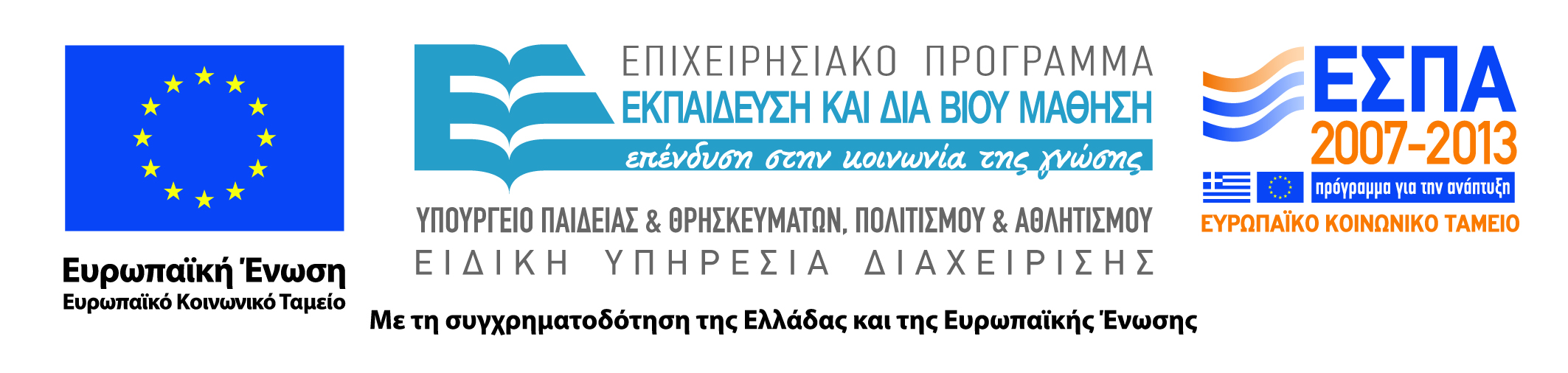 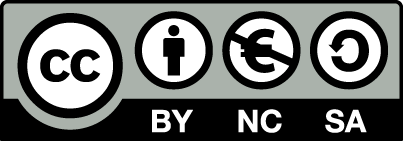